二度のアフガン戦争
ソ連からアメリカへ
繰り返される戦争
二度のアメリカ－イラク戦争
　　　湾岸戦争とイラク戦争
二度のアフガン戦争
　　　ソ連とアメリカのアフガン戦争
四度の中東戦争
資源とその開発・配分をめぐる争い
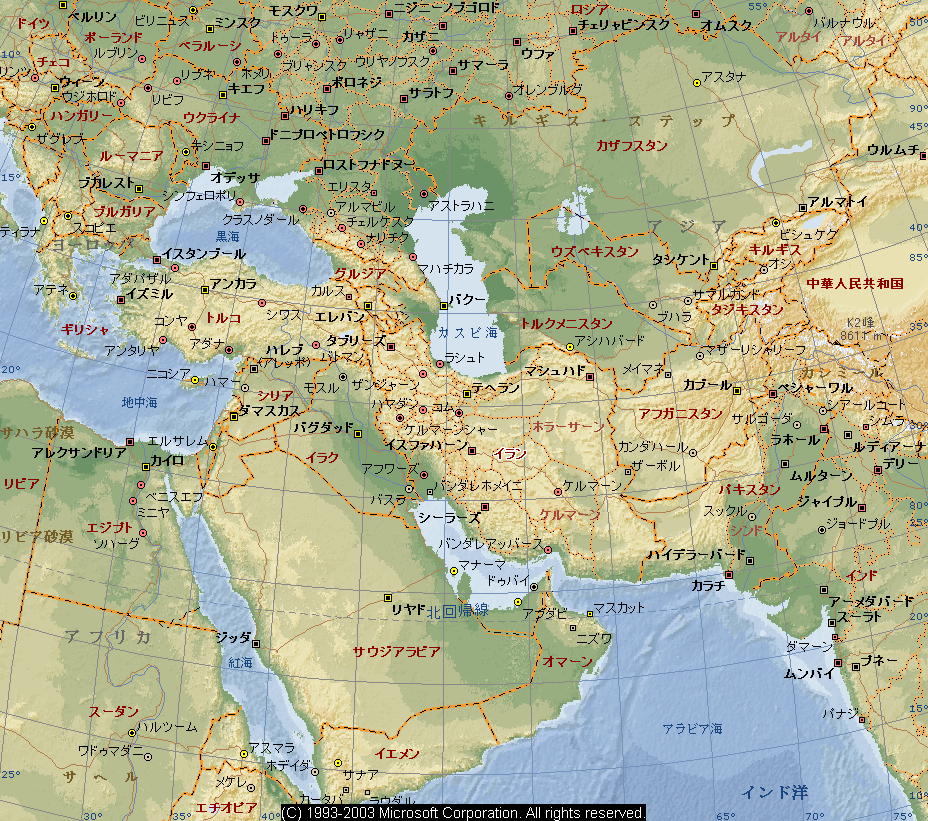 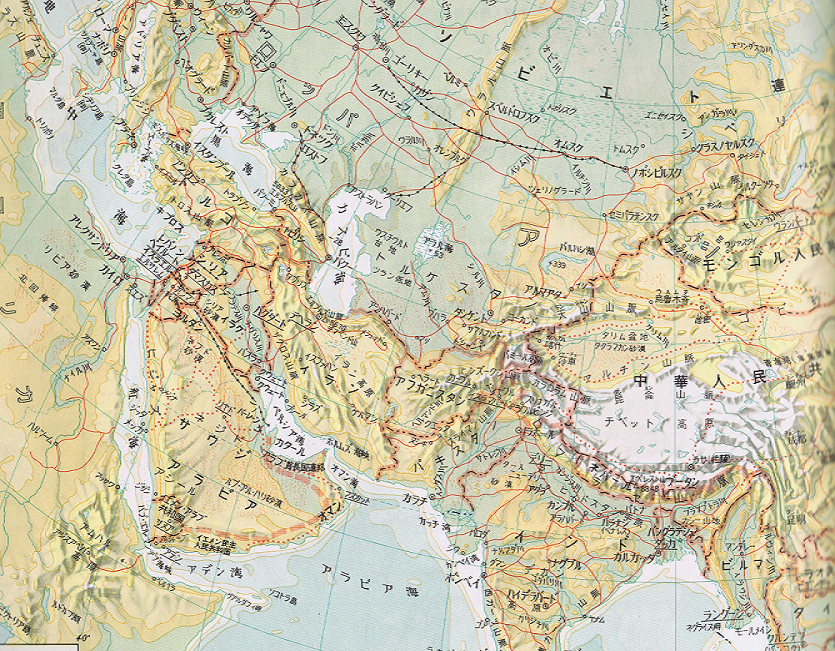 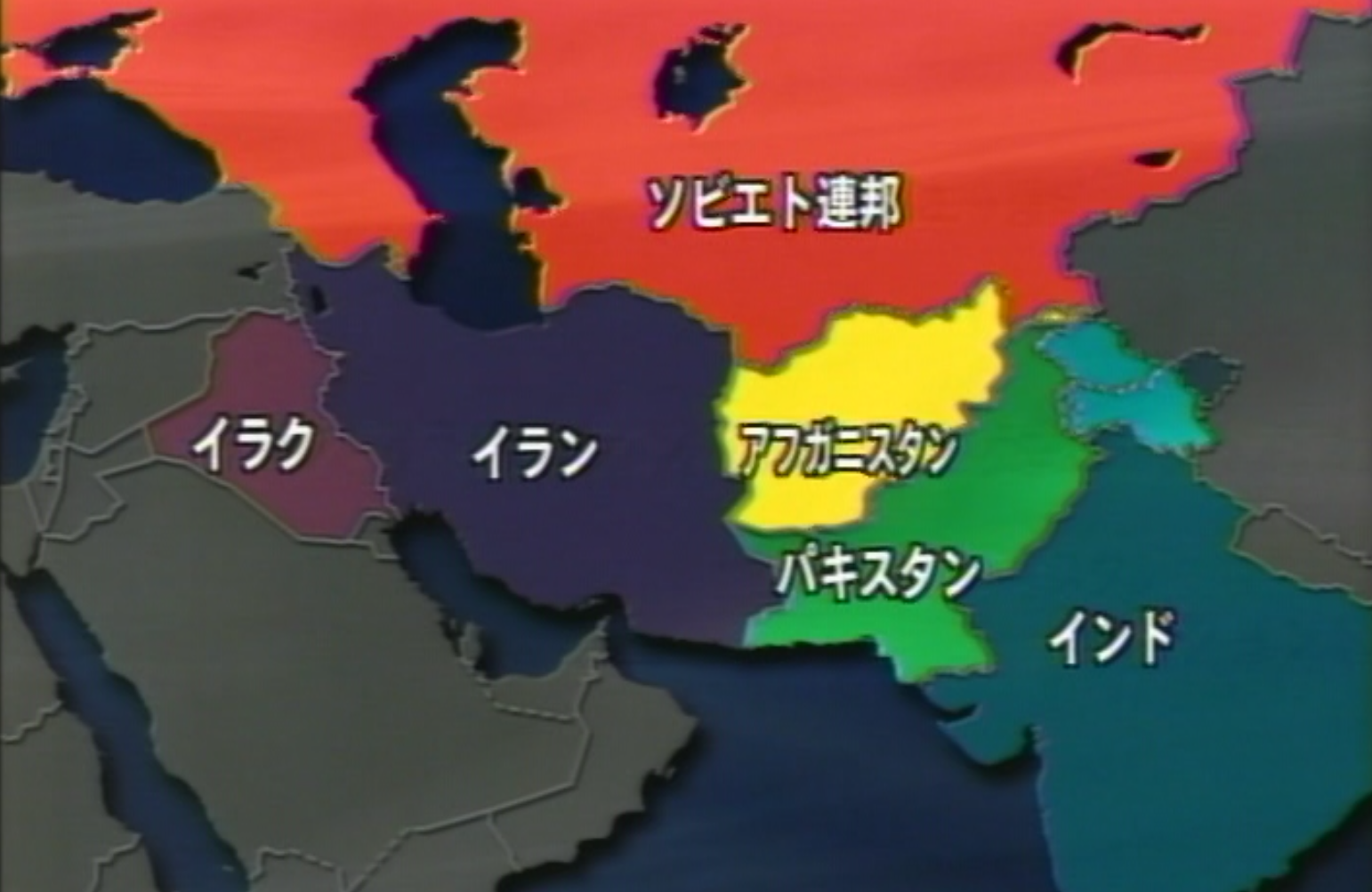 アフガニスタンという国
海がなく、乾燥気候（寒暖差大）
半数がパシュトゥーン、他タジク、ウズベク、トルクメク族など（多民族国家）
古来東西交流の要衝で、ペルシャ文化→イスラムの影響下　１０世紀にアフガンという名称
（部族国家）→１８２６年バーラクザイ王朝
二度のイギリス・アフガン戦争（1832-42、78-80)ロシアに対抗 英の敗北→援助
アフガン戦争への過程（１）
１９世紀イギリスとアフガンの戦争で植民地
１９１９年、インド政策上アフガンを独立させる。（アマーヌッラー・ハーンが王）
１９２６年アフガニスタン王国→近代化
第二次大戦後、パキスタンと対立（パシュトゥン人の地域の領有問題）
１９７３年、ムハンマド・ダーウド(旧王族)が王を追放して、共和制（大統領に）
その後内乱状態
社会主義政権
１９７８年アフガニスタン人民民主党の軍事クーデターでアフガニスタン民主共和国に（ダーウードは処刑）
タラキが大統領で社会主義政策を（ソ連の庇護下）（ビデオ）
農地改革　土地を農民に配分
宗教弾圧（ソ連以来社会主義政権共通の失敗）　
反政府暴動が頻発　ムジャヒディーン（イスラム聖戦兵士）各派が結成される（ビデオ）
ソ連の介入の失敗
タラキのソ連軍要請　当初ソ連は拒否　
アメリカと軍縮交渉中で１９７９年６月ＳＡＬＴ締結
内戦介入による泥沼化を恐れる
副大統領アミンの台頭（ビデオ）
アミンはアメリカ留学経験で合理主義者
権力者となることを熱望（全方位外交主義）
１９７９．９　タラキ殺害　アメリカと接触
ソ連は自国陣営からの離脱を認めない
ソ連によるアフガン戦争へ（ソ連対米代理者の戦争）
アメリカ　反政府勢力の支援
1979.2 イラン革命からアメリカ大使館占拠11
　　　　（ビデオ）
1979.12 ソ連軍の介入→アミン暗殺（ビデオ）
ソ連によるカルマル政権の成立
アメリカのソ連批判→モクスワオリンピック派遣中止、ＳＡＬＴ凍結、ゲリラ支援
難民からムジャヒディン→ジハード
アフガン戦争の泥沼化
アメリカ、ムジャヒディン等のゲリラを支援
　ソ連とマスードの部分的停戦
１９８１年　レーガン政権　ソ連＝悪の帝国
１９８５年　ゴルバチョフ　ペレストロイカ
１９８６年　カルマル更迭　ナジブラ
アメリカ　公然とゲリラ支援（スティンガーミサイルの供与）
ナジブラ　国民和解政策
ジュネーブでの国際会議
１９８９年ソ連撤退、その後も混乱
ソ連の撤退
１９８８年和平協定　→５月ソ連第一次撤退
ソ連６０万投入　１５０００人死者
全体として１００万の犠牲
内戦へ
１９９１年ソ連の崩壊
１９９５年タリバンが占領→タリバン政府
停戦合意のない状態で、９１１テロ
　　（アメリカのゲリラ支援ビデオ）
アフガン紛争（米対イスラム戦）
2001.911 アメリカで同時多発テロ
アメリカは直ちにウサマ・ビン・ラディンを首謀者と認定→タリバンに引き渡し要求→拒否
9.12 国連安保理 テロに対する闘いを宣言
10.7 有志連合空爆開始(アメリカ・イギリスが中心)→11.13 首都カーブル制圧
2002.6 カルザイを大統領とするアフガニスタン・イスラム移行政府の成立→2004.10正式
泥沼化
2005 タリバンの活動が活発化→戦争状態
2007  アメリカ増派  タリバンの実効支配拡大
2009  オバマ大統領就任(イラク撤退、アフガン重視の方針)→増派
民間人の死亡がめだつようになる
2010  ドイツ撤退表明
2011  アメリカ、ビン・ラーディン殺害
いまだに終結していない
アフガン戦争と日本の関わり
ソ連のアフガン戦争 めだった動きなし
アメリカのアフガン戦争
小泉内閣によるインド洋での燃料補給提供
鳩山内閣がそれを停止
戦争と平和(まとめ)
現代国際社会は、戦争が起きている現実
日本も決して不可避とはいえない。中越衝突
戦争は欲する者たちがいる。
戦争を欲する者が、もっとも情報発信力をもっている
情報の真実を見分ける意識が必要、そこから見分ける力がつく
戦争に決して関わらない政治が必要